®
www.the-mspa.com
ИНСТРУКЦИЯ ПО ЭКСПЛУАТАЦИИ
F-MO062W/82W Mono     F-NA062W Naval       F-TU062W Tuscany
RU
Благодаря непрерывному процессу совершенствования своей продукции, MSpa оставляет за собой право менять спецификации и внешний вид продукции, что может привести к обновлениям в инструкции по эксплуатации продукции без предварительного уведомления.
ПОГРУЗИТЕСЬ В МИР ГИДРОМАССАЖНЫХ БАССЕЙНОВ MSPA

Добро пожаловать,
Благодарим Вас за выбор гидромассажных бассейнов MSpa и за Ваше доверие к нашему бренду. Мы верим, что Вы сможете насладиться достоинствами нашей продукции MSpa на протяжении многих лет. Чтобы помочь Вам в знакомстве с гидромассажными бассейнами MSpa, мы рады представить Вам это руководство по эксплуатации. Пожалуйста, внимательно ознакомьтесь с руководством по эксплуатации перед первым использованием продукта. 
Мы рады приветствовать Вас в семье MSpa, и с нетерпением ждем возможности поделиться с Вами нашими знаниями и самым передовым опытом. 
Насладитесь гидромассажными бассейнами MSpa!
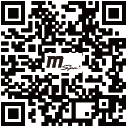 Видео по установке MSpa
Список сервисных центров MSpa
Инструкция по эксплуатации MSpa (на разных языках)
Официальный сайт MSpa
СОДЕРЖАНИЕ

Меры предосторожности......................………………………….........……………………...........................………	3
Спецификация продукта………………………........................................................................................…….....	7
Обзор продукта..…………............................……..............................................................……….	7
Первое использование и подготовка к установке .............................................................................................	9
Установка гидромассажной ванны....................................................................................................................	10  Работа управляющего блока……………………............................................................................................... 14
Уход за водой и реагенты……………................................………..…...................................................	16
Разборка, уход за ванной и хранение...............................................................................................................	17
Утилизация и защита окружающей среды..................................….................................................................. 19
Устранение неисправностей …………….....……………………….….........................................….................. 19  Гарантия........………....................................………....................................................................	21
Производитель: Oriental Recreational Products (Shanghai) Co., Ltd.
Адрес: No.1699 Daye Road Wuqiao, Fengxian, Shanghai, China
Представитель в Европейском Союзе: ORPC S.A.S. 17 avenue George V 75008 Paris - France
Представитель в Великобритании: SHATCHI 20 wallace way, Hitchin, SG4 0SE, UK
2
МЕРЫ ПРЕДОСТОРОЖНОСТИ
Для Вашей безопасности и безопасности Вашего продукта обязательно соблюдайте приведенные ниже меры безопасности. Несоблюдение инструкций может привести к серьезным травмам, материальному ущербу или смерти. Неправильная установка или эксплуатация влечет за собой потерю гарантии. 
ПОЖАЛУЙСТА, УБЕДИТЕСЬ, ЧТО ВЫ ПРОЧИТАЛИ, ПОНЯЛИ И СОБЛЮДАЕТЕ ВСЕ ИНСТРУКЦИИ СОХРАНИТЕ ДАННОЕ РУКОВОДСТВО ДЛЯ БУДУЩЕГО ИСПОЛЬЗОВАНИЯ 

!	ОПАСНО
РИСК УТОПЛЕНИЯ
Дети всегда должны находиться под присмотром взрослых!
Регулярно проверяйте крышку СПА-ванны на предмет протекания, преждевременного износа, повреждений или признаков загрязнений. Никогда не используйте изношенную или поврежденную крышку, так как она не обеспечивает полноценную защиту, необходимую для предотвращения доступа ребенка в СПА-ванну.
Закрывайте крышку СПА-ванны после каждого использования. 

ОПАСНОСТЬ ПОЛУЧЕНИЯ ТРАВМ
Если шнур питания поврежден, он должен быть заменен производителем, агентом обслуживания или человеком с аналогичной квалификацией во избежание несчастного случая.

РИСК ПОРАЖЕНИЯ ЭЛЕКТРИЧЕСКИМ ТОКОМ
Запрещается использовать электрические приборы, такие как лампы, телефоны, радио, телевизоры и др., в пределах 1,5 м от гидромассажной ванны и над ней. Не пользуйтесь гидромассажной ванной во время дождя, грозы или молнии. 

!            !       ВНИМАНИЕ	
Чтобы снизить риск поражения электрическим током, не используйте удлинители, таймеры, переходники для подключения к электросети; обеспечьте поступление электроэнергии через правильно расположенную розетку. 
Данный прибор со встроенными нагревательными элементами должен быть подключен к заземленной сетевой розетке с помощью шнура питания, снабженного вилкой и УЗО (устройства защитного отключения) с отключающим током 10 мА. 
Детали, содержащие компоненты, находящиеся под напряжением, за исключением частей, работающих при низком напряжении, не превышающим 12 В, должны быть недоступны для всех пользователей гидромассажной ванны.
Детали, содержащие электрические компоненты, должны быть расположены или закреплены так, чтобы они не могли упасть в гидромассажную ванну. 
Электромонтаж должен соответствовать всем местным стандартам безопасности.
Когда проводной контроллер не используется, его необходимо надлежащим образом хранить в боковом кармане, чтобы защитить от падений и других опасностей.  
Данное изделие может использоваться детьми от 8 лет и старше, а также людьми с ограниченными физическими, сенсорными или умственными способностями, в том числе людьми с недостатком опыта использования СПА, при условии, что использование осуществляется под контролем инструктированного пользователя, либо после проведения инструктажа по эксплуатации изделия таким образом, чтобы пользователь понимал все возможные опасности. 
Не позволяйте детям играть или чистить изделие без присмотра. 
Убедитесь, что дно СПА-бассейна выдержит предполагаемый вес, его можно найти на странице технических характеристик. Вам потребуется сложить ожидаемую нагрузку на водную емкость с общим весом.
3
Следует обеспечить надежную дренажную систему для сброса избыточной воды.
Для предотвращения несчастных случаев:
Для детей рекомендуется использовать более низкую температуру воды при использовании ванны более 10 минут. Во избежание возникновения гипертермии (теплового стресса), рекомендуется, чтобы средняя температура воды в СПА-бассейне не превышала 40°C (104°F).
Поскольку повышенная температура воды имеет высокий риск нанесения вреда здоровью беременных женщин на ранних сроках беременности, им следует ограничить температуру воды до 38°C (100°F).
Перед тем, как войти в ванну, пользователю рекомендуется измерить температуру воды точным термометром, поскольку существует погрешность устройств регулирования температуры воды .
Употребление алкоголя, наркотиков или медикаментов перед или во время использования гидромассажной ванны может привести к потере сознания с риском утопления.
Употребление алкоголя, наркотиков или медикаментов может значительно увеличить риск смертельной гипертермии в гидромассажной ванне.
Симптомы гипертермии включают увеличение температуры тела (выше 37°C ), головокружение, вялость, сонливость и обмороки. Последствия гипертермии включают неспособность переносить жар; физическую неспособность выйти из ванны; невнимательность к опасности; повреждение плода у беременных женщин; бессознательное состояние, приводящее к опасности утопления. 
Пользователям с лишним весом, сердечными заболеваниями, низким или высоким кровяным давлением, заболеваниями сердечно-сосудистой системы или диабетом в анамнезе следует проконсультироваться с врачом перед использованием гидромассажной ванны.
Пользователи, принимающие лекарственные средства, обязаны проконсультироваться с врачом до использования гидромассажной ванны, поскольку некоторые лекарства могут вызывать сонливость или влиять на частоту сердечных сокращений, артериальное давление или кровообращение.
i) Проконсультируйтесь с врачом в случае беременности, наличия диабета в анамнезе или слабого здоровья.
Пользователям с инфекционными заболеваниями запрещается пользоваться гидромассажной ванной.
Во избежание травм соблюдайте осторожность при входе или выходе из гидромассажной ванны.
Запрещается наполнять ванну водой с температурой выше 40°C (104°F).
Никогда не используйте сами и не позволяйте другим пользоваться гидромассажной ванной в одиночку.
Не пользуйтесь гидромассажной ванны после интенсивной физической нагрузки.
Жар в СПА в сочетании с алкоголем, наркотиками, или медикаментами могут стать причиной потери сознания.
Немедленно покиньте СПА, если почувствуете дискомфорт, головокружение или сонливость. Жар в СПА может стать причиной гипертермии и потери сознания.
Для предотвращения замерзания наполненный водой СПА-бассейн не должен подвергаться воздействию температур ниже 0°C (32°F). Между гидромассажным бассейном и землей рекомендуется разместить коврик с температурным барьером. Также можно использовать аналогичный коврик из пенопласта или любого другого материала с функцией теплового барьера. Не включайте СПА, если вода в бассейне замерзла.
Всегда отключайте изделие от электрической сети перед демонтажом, чисткой, техническим обслуживанием или настройкой.
Никогда не прыгайте и не ныряйте в гидромассажную ванну.
Не располагайте никакие электроприборы поблизости СПА-бассейна.
Не углубляйте сетевой шнур в землю. Сетевой шнур следует подключать и прокладывать так, чтобы исключить возможность его повреждения.
Запрещается включать или отключать изделие от сети, когда находитесь в воде или мокрыми руками.
Не используйте гидромассажную ванну, если она повреждена при доставке и/или если она неисправна.
Обратитесь в сервисный центр для получения дальнейших инструкций.
Во избежание повреждений оборудования не подпускайте к нему домашних животных.
Не добавляйте масло, гели или соль для ванн в ванну.
Не опускайте голову под воду.
Избегайте проглатывания воды из ванны.
4
В ванне есть излучатель УФ (UVC) (ультрафиолетового излучения). Для замены или ремонта УФ-излучателя обратитесь к профессионалам. Использование прибора не по назначению или повреждение его корпуса может привести к утечке опасного ультрафиолетового излучения. УФ-излучение даже в малых дозах может нанести вред глазам и коже.
ПРЕДУПРЕЖДЕНИЕ: Запрещается использовать УФ-излучатель, когда он извлечен из корпуса прибора.

!	ПРЕДУПРЕЖДЕНИЕ

Всегда добавляйте химикаты в воду, а не воду в химикаты. Добавление воды в химикаты может вызвать сильные испарения или активные реакции и опасные разбрызгивания химикатов.
Утилизируйте уже использованную воду или используйте водные химикаты для ее очистки. Обычно рекомендуется сливать и наполнять СПА чистой водой каждые 3-5 дней.
Используйте набор химических реагентов для дезинфекции воды в соответствии с инструкциями производителя.
Не оставляйте гидромассажную ванну без присмотра и не устанавливайте ее при температуре ниже 4°C (39°F), если нагреватель не работает.
Всегда входите и выходите из СПА-ванны медленно и осторожно. Будьте особенно осторожны, если пол мокрый.
Во избежание повреждения насоса никогда не включайте гидромассажную ванну, если она не заполнена водой до минимально допустимого уровня.
Гидромассажная ванна должна располагаться только на правильно подготовленном месте, которое отвечает всем требования нагрузки пола.
Не оставляйте гидромассажную ванну пустой на длительное время. Полностью слейте воду из СПА, если не собираетесь использовать ее в течение длительного периода времени. Не подвергайте гидромассажную ванну воздействию прямых солнечных лучей. Проверяйте ванну перед каждым использованием. Когда гидромассажная ванна не используется, убирайте ее или храните в закрытом помещении.
Держите верхнюю крышку СПА-ванны открытой, когда включена функция пузырькового массажа.
Во избежание опасности из-а непреднамеренного перезапуска термовыключателя, необходимо подключать гидромассажную ванну только к стабильной электрической сети с непрерывной подачей напряжения.
После установки СПА-бассейна обратитесь к соответствующим разделам для получения подробной информации о чистке, периодических проверках и другом техническом обслуживании.
ПРЕДУПРЕЖДЕНИЯ
Дети должны находиться под присмотром взрослых
Перед использованием внимательно изучите инструкцию
Не ныряйте
Не помещайте пальцы в массажные сопла
5
Важно: Варианты защиты приборов продукта варьируются в зависимости различных он продукта, как показано на диаграмме ниже. (Правила установки соответствуют стандартам МЭК 60364-7-702.)
h
2.5 м
Зона 1
Зона 2
Зона 2
2.5 м
Зона 0
h
Зона 0
1.5 м
1.5 м
2.0 м
2.0 м
ПРИМЕЧАНИЕ – Размеры измеряемой зоны ограничены стенами и неподвижными перегородками.
6
СПЕЦИФИКАЦИЯ ПРОДУКТА
ОБЗОР ПРОДУКТА
Содержание упаковки – MONO / NAVAL
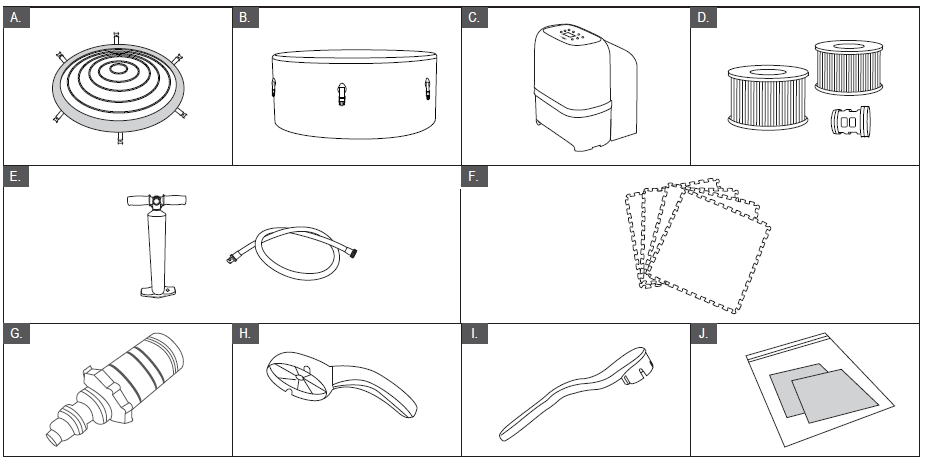 7
ПРИМЕЧАНИЕ:
Чертеж демонстрируется в качестве наглядной иллюстрации. Фактические изделия могут отличаться от изображения. Выполнено не в масштабе.  
Из соображений безопасности используйте аксессуары, предоставленные исключительно сервисным центром.
При заказе деталей обязательно указывайте номер модели СПА-бассейна и ее описание.
ОБЗОР ПРОДУКТА
Содержимое упаковки – TUSCANY
A.
B.
C.
D.
E.
®
F.
G.
H.
I.
J.
K.
L.
M.
N.
ПРИМЕЧАНИЕ:
Чертеж демонстрируется в качестве наглядной иллюстрации. Фактические изделия могут отличаться от изображения. Выполнено не в масштабе.  
Из соображений безопасности используйте аксессуары, предоставленные исключительно сервисным центром.
При заказе деталей обязательно указывайте номер модели СПА-бассейна и ее описание.
8
ПОДГОТОВКА К УСТАНОВКЕ И ПЕРВОЕ ИСПОЛЬЗОВАНИЕ
Подготовка места установки и требования
Гидромассажная ванна может быть установлена в помещении или на открытом воздухе примерно за 10 минут одним или несколькими людьми. Использовать только в домашних условиях.
СПА-ванна должны быть установлена  на горизонтальной, плоской и гладкой поверхности, способной выдержать максимальную нагрузку заполненной гидромассажной ванны (указанную в характеристиках водной нагрузки плюс общий вес изделия и пользователей). Обратитесь к квалифицированному подрядчику или инженеру-строителю, чтобы проверить данное требование.
Убедитесь, что на месте гидромассажной ванны нет острых предметов. Неровная или ненадежная поверхность может повредить гидромассажную ванну и привести к аннулированию гарантии. 
Вокруг ванны должна быть предусмотрена соответствующая дренажная система для решения проблемы перелива воды.
Убедитесь, что вокруг гидромассажной ванны достаточно свободного пространства для полного доступа к оборудованию для обслуживания и/или ремонта. Примите во внимание расположение СПА-бассейна таким образом, чтобы минимизировать шум.
Дополнительные требования для установки внутри помещений
Хорошо проветривайте помещение во избежание излишней влажности. Оборудуйте помещение вентиляцией для предотвращения излишней влажности в помещении.
Убедитесь, что гидромассажная ванна может быть перемещена из здания без повреждения какой-либо части помещения.
По любым вопросам руководствуйтесь всеми правилами местного законодательства.
Не устанавливайте гидромассажную ванну на ковровые или другие напольные покрытия, которые могут поглощать влагу и спровоцировать появление бактерий, или могут быть повреждены химикатами для обработки СПА-бассейна.
Дополнительные требования для установки вне помещений  
Не устанавливайте гидромассажную ванну на траве или загрязненной поверхности, так как это увеличит количество мусора, попадающего в чашу ванны, что может повредить ее дну.
Чтобы продлить срок службы изделия, не оставляйте гидромассажную ванну под воздействием прямых солнечных лучей..
Следите за тем, чтобы давление воздуха в СПА-бассейне всегда было ниже 10psi, когда используете гидромассажную ванну при температуре выше 20°C (68°F) или при кратковременном воздействии прямых солнечных лучей.
Разрешается устанавливать и оставлять ванну все помещения при температуре не ниже 4°C (39°F), с обеспечением температуры воды внутри ванны выше 4°C (39°F), тогда вода внутри системы циркуляции, насосе и трубках не замерзнет. Между гидромассажной ванной и полом рекомендуется расположить термозащитный коврик.
ПРОВЕРКА УЗО
! ПРЕДУПРЕЖДЕНИЕ
Риск поражения электрическим током: Этот продукт снабжен УЗО, расположенным на конце шнура питания. УЗО необходимо проверять перед каждым использованием. Не используйте гидромассажную ванну, если УЗО не работает должным образом.
Отсоедините шнур питания до тех пор, пока неисправность не будет обнаружена и устранена. Обратитесь к квалифицированному специалисту для устранения неисправности. Внутри УЗО нет обслуживаемых частей. Разбор УЗО ведет к потере гарантии. 


Подключите гидромассажную ванну к сети.
Нажмите кнопку перезагрузки (RESET) на УЗО. Индикатор станет красным.
Нажмите кнопку ТЕСТ (TEST) на УЗО. Красный цвет индикатора должен исчезнуть. В противном случае УЗО неисправен. Не используйте гидромассажную ванну, если она неисправна. Обратитесь к квалифицированному специалисту для устранения неисправности.
Нажмите кнопку перезагрузки (RESET) на УЗО повторно. Индикатор должен стать красным. Когда это произойдет, СПА-ванна будет готова к использованию.
2.
3.
Кнопка перезагрузки / RESET
RESET  TEST
RESET  TEST
Индикатор
Кнопка ТЕСТ / TEST
Соединение блока управления СПА с внешними эквипотенциальными соединительными проводниками
Квалифицированный специалист должен подключить блоку управления гидромассажной ванны к бытовой эквипотенциальной клемме, используя твердый медный проводник площадью не менее 1.5 мм².
9
ПРИМЕЧАНИЕ: 
Поместите всю упаковку на выбранную площадку. Не тащите гидромассажную ванну по земле, это может привести к повреждениям и протечке. 
Осторожно вскройте коробку – ее можно использовать для дальнейшего хранения бассейна.
Разложите детали на земле, чтобы убедиться, что все на месте. В случае недостачи некоторых деталей или наличии поврежденных, свяжитесь 
с соответствующим центром гарантийного обслуживания гидромассажных бассейнов.
УСТАНОВКА СПА-БАССЕЙНА: MONO / NAVAL
СБОРКА – MONO / NAVAL

Сборка блока управления СПА
Достаньте пенопластовый коврик и расположите его на очищенном участке. Затем расположите гидромассажную ванну на коврике и направьте соединительные трубки туда, где собираетесь установить внешний блок управления. 
Убедитесь, что все резиновые уплотнительные кольца на месте.
Соедините блок управления с СПА-бассейном по порядку (1 к 1, 2 к 2 и 3 к 3). Надежно затяните разъемы вручную.
ПРИМЕЧАНИЕ: Не используйте какие-либо инструменты для затягивания.
1.
2.
Надувание стенки СПА-ванны
Прикрепите манометр и шланг насоса к ручному насосу и надежно затяните его. 
Откройте крышку клапана, поворачивая против часовой стрелки. Предварительно убедитесь, что клапан очищен от мусора, песка или грязи. 
Нажмите кнопку клапана и поверните его против часовой стрелки на 90 градусов, так, чтобы он выскочил и оказался в положении “OUT”.
Подсоедините сопло насоса к гнезду клапана на корпусе СПА-бассейна, и затяните его по часовой стрелке.
Начните накачивать воздух в СПА-ванну, двигая поршень насоса вверх-вниз, надуйте ванну до 12 фунтов на квадратный дюйм (около 0,8 тех. атмосфер) (только гидромассажную ванну, не камеру).
Подсоедините U-образную крышку к блоку управления СПА-бассейна.
ПРИМЕЧАНИЕ: U-образная крышка должна быть установлена перед использованием СПА-бассейна. 
ВНИМАНИЕ: Не садитесь, не опирайтесь и не кладите какие-либо объекты на блок управления СПА-бассейна.
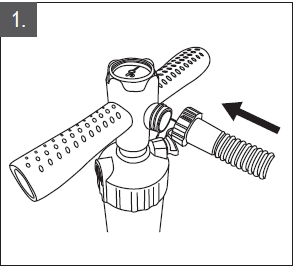 2.
3.
4.
①
①
6.
5.
10
Надувание воздушной камеры СПА-бассейна
Откройте вентиль и вставьте надувной шланг в клапан.
Двигайте поршень насоса вверх-вниз, чтобы надуть его, пока камера не станет твердой на ощупь, но не жесткой. 
Отсоедините надувной шланг от клапана, затем закройте и задвиньте вентиль внутрь. 
ПРИМЕЧАНИЕ: Если вам нужно добавить немного воздуха в стенку СПА-ванны или воздушную камеру после их установки, пожалуйста обратитесь к разделу “Надувание стенки СПА-бассейна” или разделу “Надувание воздушной камеры СПА-бассейна”. Воздушная камера предварительно устанавливается в крышках СПА-бассейнов моделей MONO. Если требуется переустановка, поместите не надутую воздушную камеру внутри верхней части крышки СПА-бассейна перед надуванием камеры.

1-2.	3.
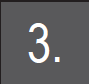 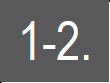 Установка фильтрующего картриджа
Прикрепите основание фильтрующего картриджа к входной решетке гидромассажной ванны (верхнее положение) и слегка поверните его, чтобы закрепить. ПРИМЕЧАНИЕ: Основание фильтрующего картриджа предназначено для вкручивания и скручивания. Никогда не применяйте силу, т.к. это может привести к повреждениям.
2. Наденьте сетчатую крышку на фильтрующий картридж, затем прикрепите фильтрующий картридж к основанию.
ПРИМЕЧАНИЕ: Перед установкой фильтрующего картриджа сначала надуйте гидромассажную ванну.
ПРИМЕЧАНИЕ: Всегда используйте фильтрующий картридж, когда СПА используется и наполнен водой.
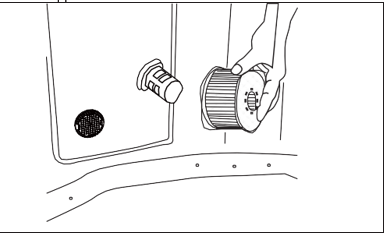 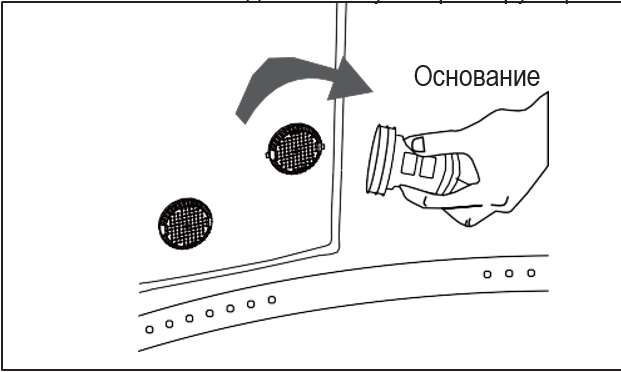 Наполнение гидромассажной ванны водой
Перед заполнением водой убедитесь, что крышка сливного клапана надежно закрыта.
Наполните гидромассажную ванну свежей водой до уровня, указанного между метками MIN и MAX, расположенными на внутренней стенке ванны..
ПРЕДУПРЕЖДЕНИЕ:
Не переполняйте гидромассажную ванну водой.
Не включайте СПА, пока уровень воды не достигнет отметки MIN.
Не перемещайте ванну после наполнения ее водой и/или после соединения ее с блоком управления, т.к. это может повредить СПА или блок управления. 
Не наполняйте ванну водой температурой выше 40°C (104°F). Рекомендуется наполнять гидромассажную ванну теплой водой для быстрого нагрева воды и сохранения энергии. 
НАГРЕВ ВОДЫ
Поместите надувную камеру и крышку СПА-бассейна над гидромассажной ванной, туго затяните ремни с пряжками и убедитесь, что застежки крышки застегнуты с помощью ключа, предоставленного в комплекте. 
Убедитесь, что СПА-бассейн подключен к электрической розетке, и обратитесь к разделу «ПУЛЬТ УПРАВЛЕНИЯ» для получения более подробной информации о работе данной функции.
Пристегнуть	Расстегнуть
11
УСТАНОВКА ГИДРОМАССАЖНОЙ ВАННЫ: TUSCANY
СБОРКА - TUSCANY
СБОРКА ВАННЫ
Достаньте пенопластовый коврик и расположите его на очищенном участке.
Расположите панель с открытым нижним концом по направлению к зоне, где поместите внешний блок управления.
Соедините две части панели, сдвинув угловую балку между ними, и затем сделайте то же самое с остальными панелями. 
Поместите губчатые рейки поверх деревянных панелей короткой стороной рейки к внутренней части гидромассажной ванны. 
Расположите СПА-конструкцию внутри стенок СПА и убедитесь, что трубы проходят сквозь отверстия в панели.
Растяните верхнюю поверхность СПА-конструкции над губчатыми рейками. Закрепите серебряную пряжку на металлическом поворотном замке на угловых балках. 
Убедитесь, что все резиновые уплотнительные кольца на месте. 
Соедините блок управления с СПА-бассейном по порядку (1 к 1, 2 к 2 и 3 к 3). Надежно затяните разъемы вручную. 
ПРИМЕЧАНИЕ: Не используйте какие-либо инструменты для затягивания.
9.  Подсоедините U-образную крышку к блоку управления СПА-бассейна.
ПРИМЕЧАНИЕ: U-образная крышка должна быть установлена перед использованием СПА-бассейна. 
ВНИМАНИЕ: Не садитесь, не опирайтесь и кладите какие-либо объекты на блок управления СПА.
1-2.
3.
Эта сторона наружу
4.
5.
6.
7.
8.
9.
3
3
2
2
1
1
12
Надувание камеры гидромассажной ванны
Откройте клапан и вставьте шланг насоса в клапан.
ПРИМЕЧАНИЕ: Убедитесь, что вы используете правильную насадку.
Используйте ножной насос, чтобы надуть камеру, пока она не станет твердой, но не жесткой на ощупь.
Отсоедините шланг от клапана, затем закройте и втолкните клапан внутрь.
ПРИМЕЧАНИЕ: Если требуется добавить немного воздуха в надувную камеру после ее установки, пожалуйста, обратитесь к разделу «Надувание камеры гидромассажной ванны» повторно. 

1-2.	3.
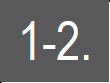 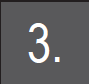 Установка фильтрующего картриджа
Прикрепите основание фильтрующего картриджа к входной решетке гидромассажной ванны (верхнее положение) и слегка поверните его, чтобы закрепить. ПРИМЕЧАНИЕ: Основание фильтрующего картриджа предназначено для вкручивания и скручивания. Никогда не применяйте силу, т.к. это может привести к повреждениям.
2. Наденьте сетчатую крышку на фильтрующий картридж, затем прикрепите фильтрующий картридж к основанию.
ПРИМЕЧАНИЕ: Перед установкой фильтрующего картриджа сначала надуйте гидромассажную ванну.
ПРИМЕЧАНИЕ: Всегда используйте фильтрующий картридж, когда СПА используется и наполнен водой.
Наполнение гидромассажной ванны водой
Перед заполнением водой убедитесь, что крышка сливного клапана надежно закрыта.
Наполните гидромассажную ванну свежей водой до уровня, указанного между метками MIN и MAX, расположенными на внутренней стенке ванны..
ПРЕДУПРЕЖДЕНИЕ:
Не переполняйте гидромассажную ванну водой.
Не включайте СПА, пока уровень воды не достигнет отметки MIN.
Не перемещайте ванну после наполнения ее водой и/или после соединения ее с блоком управления, т.к. это может повредить СПА или блок управления. 
Не наполняйте ванну водой температурой выше 40°C (104°F). Рекомендуется наполнять гидромассажную ванну теплой водой для быстрого нагрева воды и сохранения энергии. 

НАГРЕВ ВОДЫ
Поместите надувную камеру и крышку СПА-бассейна над гидромассажной ванной, туго затяните ремни с пряжками и убедитесь, что застежки крышки застегнуты с помощью ключа, предоставленного в комплекте. 
Убедитесь, что СПА-бассейн подключен к электрической розетке, и обратитесь к разделу «ПУЛЬТ УПРАВЛЕНИЯ» для получения более подробной информации о работе данной функции.
ПРИМЕЧАНИЕ: Всегда держите СПА-бассейн накрытым крышкой, чтобы свести к минимуму потери тепла при нагревании воды.
13
Пристегнуть	Отстегнуть
РАБОТА УПРАВЛЯЮЩЕГО БЛОКА
Светодиодный дисплей
Кнопка НАГРЕВ / Heater
Кнопка ФИЛЬТР / Filter
Кнопка пузырькового массажа / Bubble
- Регулируйте уровень пузырьков нажатием кнопок
(L1:300Вт, L2: 500Вт, L3:720Вт)
Кнопка ТАЙМЕР / Timer
Кнопка УФ / UVC
Кнопка ОЗОНАТОР / Ozonator
Кнопка ВНИЗ / Down    Кнопка ВВЕРХ / Up
СВЕТОДИОДНЫЙ ДИСПЛЕЙ
После включения нажмите кнопку перезагрузки (RESET) .на УЗО. Дисплей автоматически отображает текущую температуру воды.  ПРИМЕЧАНИЕ: Фактическая температура воды может отличаться от температуры, отображаемой на светодиодном экране примерно на 1°C.
°C
°F
НАГРЕВ
1. Нажмите кнопку НАГРЕВ (HEATER) чтобы включить/выключить систему нагрева воды. Когда индикатор над кнопкой горит красным, система нагрева воды включена. Мигающий индикатор кнопки указывает на то, что температура воды в СПА установлена и система нагрева воды выключена.
HEATER
UP
DOWN
2. При нажатии кнопки ВВЕРХ (UP) или ВНИЗ (DOWN) можно отрегулировать температуру воды до желаемого значения (от 20°C до 40°C ). Установленная температура воды будет отображаться на светодиодном дисплее в течение 3 секунд для подтверждения.
20-40°C
ПРИМЕЧАНИЕ : Температура по умолчанию составляет 38°C.
ПРИМЕЧАНИЕ : Если система нагрева воды выключена, система фильтрации воды запускается автоматически.
ПРИМЕЧАНИЕ: Когда температура воды опускается ниже 1°C (33.8°F), автоматически запускается система защиты от обледенения, нагревая воду до 3°C.
ВАЖНО: При следующих условиях вода будет нагреваться медленно
Температура окружающей среды ниже 10°C (50°F).
Скорость ветра на улице выше 3.5-5.4 м/с.
Если функция пузырькового массажа активирована при включенной функции нагрева воды.
Если крышка гидромассажной ванны не установлена должным образом при включенной системе нагрева воды.
ФИЛЬТРАЦИЯ
Нажмите кнопку ФИЛЬТР (FILTER), чтобы включить/выключить функцию фильтрации воды. На светодиодном дисплее отобразится иконка ФИЛЬТР / FILTER.
FILTER
ПРИМЕЧАНИЕ: Система фильтрации автоматически запускается при активации системы подогрева воды, озонирования или УФ дезинфекции.
ПРИМЕЧАНИЕ : После выключения системы подогрева воды система фильтрации автоматически выключается через 30 секунд.
Напоминание об очистке фильтрующего картриджа: Если иконка ФИЛЬТР / FILTER мигает или горит красным, фильтрующий картридж необходимо очистить или заменить. Как только это будет сделано, зажмите кнопку ФИЛЬТР / FILTER на 3 секунды, чтобы сбросить напоминание.
Авто-фильтрация: когда гидромассажная ванна находится в режиме ожидания, система фильтрации будет автоматически запускаться на 60 минут каждые 8 часов.
14
ПУЗЫРЬКОВЫЙ МАССАЖ
Нажмите кнопку пузырькового массажа (BUBBLE), чтобы включить массажную систему; удерживайте кнопку в течение 3 секунд для выключения.
BUBBLE
Пузырьковый массаж можно настроить на три различных уровня. Настройка по умолчанию находится на уровне 2 (500Вт). Нажмите кнопку пузырькового массажа (BUBBLE), чтобы настроить массаж на уровень 3  (720Вт). Нажмите ее повторно для перехода на уровень (300Вт).
ВАЖНО: Не включайте массажную систему, когда крышка ванны закрыта. Воздух может накапливаться внутри СПА-ванны и причинить непоправимый ущерб оборудованию и стать причиной травмы.
ПРИМЕЧАНИЕ: В качестве меры предосторожности функция пузырькового массажа автоматически отключается через каждые 20 минут работы. Через 10 минут после отключения ее можно повторно включить, снова нажав кнопку пузырькового массажа.
ТАЙМЕР НАГРЕВА ВОДЫ
Чтобы установить количество часов нагрева воды с настоящего момента, когда функция нагрева воды включена:
1.  Нажмите кнопку ТАЙМЕР (TIMER), чтобы войти в режим предварительной настройки. На светодиодном дисплее появится иконка ТАЙМЕР.
TIMER
1-99H
2.  При нажатии кнопки ВВЕРХ (UP) или ВНИЗ ( DOWN) светодиодный индикатор начнет мигать. Во время мигания индикатора вы можете настроить количество часов до включения нагревателя (от 1 до 99 часов). Выбранная установка таймера отображается на светодиодном дисплее в течение 3 секунд для подтверждения выбранного значения.
IR
Чтобы изменить настройку таймера: Снова нажмите кнопку ТАЙМЕР (Timer) и используйте кнопки ВВЕРХ (UP) или ВНИЗ (DOWN) для изменения настройки.
Отмена настройки: Нажмите и удерживайте кнопку ТАЙМЕР (TIMER) в течение 3 секунд.
ПРИМЕЧАНИЕ: Активация системы нагрева или перезагрузка гидромассажной ванны отменит установку таймера.

УФ-ДЕЗИНФИЦИРУЕЩЕЕ СРЕДСТВО
Нажмите кнопку UVC, чтобы включить / выключить систему дезинфекции UVC. Значок UVC, отображаемый на светодиодном дисплее, означает, что система дезинфекции UVC активирована.
ПРИМЕЧАНИЕ: УФ-излучатель встроен внутри блока управления. Таким образом, функцию можно использовать в любое время, даже когда в СПА-бассейне находятся люди. 

СИСТЕМА ОЗОНИРОВАНИЯ
Нажмите кнопку OZONE, чтобы включить / выключить данную функцию. Значок Ozone, отображаемый на светодиодном дисплее, означает, что данная функция активирована. Озонатор автоматически выключится после двух часов работы. 
ПРИМЕЧАНИЕ: Во время работы озонатора нельзя находится в гидромассажном бассейне. Функция озонирования воды не может быть включена, когда функции JET или  BUBBLE активированы.
ПРЕДОХРАНИТЕЛЬНАЯ БЛОКИРОВКА
UP 
Удерживайте кнопки ВВЕРХ (UP) и ВНИЗ (DOWN) одновременно в течение 3 секунд, чтобы заблокировать / разблокировать управляющий блок. В режиме предохранительной блокировки управляющий блок отключен, и гидромассажная ванна сохраняет все предыдущие настройки.
3s
DOWN
ВЫБОР ШКАЛЫ ТЕМПЕРАТУР (по Цельсию / Фаренгейту)
Температура может отображаться как по Цельсию, так и по Фаренгейту. Для переключения шкалы температур нажмите и удерживайте кнопку ВНИЗ (DOWN) в течение 3 секунд.
DOWN
3s
15
УХОД ЗА ВОДОЙ И РЕАГЕНТЫ
ВНИМАНИЕ: ВСЕГДА ОТКЛЮЧАЙТЕ СПА-ВАННУ ОТ ПИТАНИЯ ПЕРЕД НАЧАЛОМ ЛЮБЫХ РАБОТ ПО ТЕХНИЧЕСКОМУ ОБСЛУЖИВАНИЮ, ЧТОБЫ ИЗБЕЖАТЬ РИСКА ТРАВМЫ ИЛИ СМЕРТИ.
ОБСЛУЖИВАНИЕ ФИЛЬТРУЮЩЕГО КАРТРИДЖА
1. Осматривайте и осторожно очищайте фильтрующий картридж после каждого использования. Следуйте инструкциям ниже:
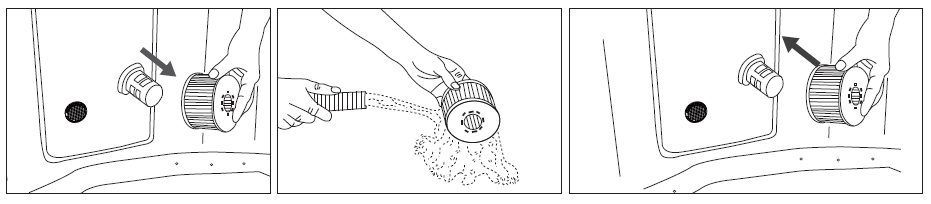 ПРИМЕЧАНИЕ: Заменяйте фильтрующий картридж каждые 3-5 дней использования ванны или если он загрязнен или обесцвечен. Сетчатое покрытие фильтра можно использовать повторно, если оно не повреждено и не загрязнено.
ПРИМЕЧАНИЕ : Наполнение СПА водой возможно только в случае, если исправный фильтрующий картридж правильно установлен.
ПРИМЕЧАНИЕ : Выключите все функции гидромассажной ванны перед заменой или очисткой фильтрующего картриджа.

2. Если впускное и выпускное отверстие гидромассажной ванны забилось грязью, отвинтите деталь вручную против часовой стрелки для ее очистки.
ПРИМЕЧАНИЕ : Прежде чем откручивать деталь, убедитесь, что СПА-ванна не наполнена водой. Никогда не откручивайте эту деталь, когда гидромассажная ванна наполнена водой!
УХОД ЗА ВОДОЙ В ВАННЕ
Меняйте воду в СПА каждые 3-5 дней в зависимости от частоты использования. Если в воде видна грязь, воды становится мутной или правильное использование химических реагентов не позволяет ее очистить, смените воду и очистите гидромассажную ванну. См. инструкции в разделе «Разборка и хранение».
Мы советуем вам принять душ перед использованием гидромассажной ванны, так как косметика, лосьоны и прочие средства, оставшиеся на коже, могут быстро ухудшить качество воды.
Когда гидромассажная ванна не используется, накройте ее крышкой с пряжкой, чтобы предотвратить загрязнение.
Применяйте специальные реагенты, чтобы обеспечить требуемый химический состав воды. Повреждение ванны по причине ошибочного применения реагентов и неправильного обращения с водой не являются гарантийными случаями. Для получения подробной информации об использовании химических реагентов обратитесь к вашему продавцу. 
Обеззараживание воды
Владелец гидромассажной ванны обязан регулярно проверять и дезинфицировать воду по графику (ежедневно, если потребуется). Добавление дезинфицирующего или другого химического вещества снизит количество вирусов и бактерий, присутствующих в воде гидромассажной ванны. Поддержание требуемого уровня воды вместе с использованием дезинфицирующих средств – наиболее важный фактор увеличения срока службы и поддержания внешнего вида гидромассажной ванны, также, как и обеспечения чистоты и пригодности для безопасного использования воды. Следует уделять особое внимание выбору верного метода проверки и обработки воды. Для получения информации о химических, дезинфицирующих средствах и процедурах проверки обратитесь к профессионалу. 
Химический баланс воды
Следуйте приведенным ниже инструкциям по уходу за водой в СПА.
ПРИМЕЧАНИЕ
Низкий уровень pH приведет к повреждению гидромассажной ванны и насоса. Любое повреждение ванны, вызванные химическим дисбалансом воды, ведут к аннулированию гарантии.
Высокий уровень pH (жесткая вода) приведет к образованию белых хлопьев внутри фильтрующего насоса, что может привести к его повреждению.
16
Очистка воды:
В данном СПА-бассейне рекомендуется держать все воздушные струи открытыми, а клапаны закрытыми, чтобы позволить химически обработанной воде промываться через все трубопроводы.
Всегда следуйте указаниям производителя химических реагентов, а также предупреждениям о вреде для здоровья.
Никогда не смешивайте химические реагенты вместе. Добавляйте реагенты в воду отдельно. Тщательно растворите каждое химическое вещество, прежде чем добавлять его в воду.
Обратите внимание, что продукты с хлором и бромом никогда не следует смешивать. Это крайне опасно. Если вы обычно используете продукты на основе хлора и хотите перейти на продукты на основе брома или наоборот, очень важно сначала сменить воду в СПА-бассейне. 
Не добавляйте химикаты, если в СПА-бассейне кто-то находится. Это может вызвать раздражение кожи или глаз. 
Не злоупотребляйте химическими веществами и не используйте концентрированный хлор. Это может повредить гидромассажную ванну и вызвать потенциальную опасность для вашей кожи. Неправильное использование химикатов приведет к аннулированию гарантии.
СЛИВ ВОДЫ, ОЧИСТКА И ХРАНЕНИЕ
Слив воды
Выключите все программы.
Подсоедините садовый шланг к сливному клапану и направьте его в подходящую для слива воду. 
Снимите крышку сливного клапана с внешней стороны СПА-ванны и прикрепите адаптер сливного клапана к сливному клапану 
С внутренней стороны СПА-ванны откройте крышку сливного клапана. Вода начнет вытекать из садового шланга.
Приподнимите гидромассажную ванну только когда в ней останется небольшое количество воды.
Нажмите кнопку пузырькового массажа BUBBLE, чтобы высушить СПА-бассейн.
Разберите блок управления. Вылейте всю воду из трубопроводной системы.
Используйте чистое полотенце, чтобы вытереть остатки воды и влаги в СПА-ванне и блоке управления. Убедитесь, что гидромассажная ванна и блок управления СПА полностью высушены.
5
4
7
8
6
BUBBLE
15
DOWN
minutes
Очистка гидромассажной ванны
Если в воде видна грязь или вода становится мутной и правильный химический раствор не справляется с очищением, замените воду и очистите гидромассажную ваннуb. См. раздел «Слив СПА-ванны» о том, как осушить бассейн. Очистите и/или замените фильтрующий картридж. После слива воды из ванны используйте губку и мягкий мыльный раствор, чтобы удалить всю грязь или пятна на внутренней стенки ванны. Тщательно промойте ванну перед повторным наполнением чистой водой.
ВАЖНО: Не используйте стальную мочалку, жесткие щетки и абразивные чистящие средства.
Сдувание
Сдувание гидромассажной ванны (MONO / NAVAL)
Откройте крышку клапана, повернув ее против часовой стрелки. Перед спусканием убедитесь, что клапан очищен от мусора, песка или грязи.
Нажмите на кнопку клапана и поверните ее по часовой стрелке, чтобы зафиксировать ее в положении  DOWN.
Как только воздух будет спущен, верните клапан на место.
Сдувание надувной камеры
Откройте крышку клапана, чтобы спустить воздух из надувной камеры. Для быстрого спускания, поместите трубочку (входит в ремонтный комплект) в клапан.
Как только воздух будет спущен, верните клапан на место.
①
17
Ремонт гидромассажной ванны и надувной камеры
Используйте прилагаемый ремонтный комплект:для ремонта любого прокола
Тщательно очистите и просушите ремонтируемый участок
Нанесите клей на заплату из ПВХ и быстро прикрепите его к поврежденной поверхности
Разгладьте поверхность, чтобы удалить пузырьки воздуха, и дайте ей высохнуть в течение 5-10 минут
ПРИМЕЧАНИЕ: Клей в комплект не входит.
1
2
3
pin hole
Как починить протекающий клапан (MONO / NAVAL)
A. Попробуйте затянуть клапан



Надуйте СПА-бассейн до максимального давления воздуха
Вставьте ключ клапана в клапан и поворачивайте ключ по часовой стрелке, чтобы затянуть клапан на СПА-бассейне.
open
close
B. Переустановка или замена клапана








Полностью спустите СПА-бассейн
Снимите пылезащитный колпачок, вставьте ключ клапана в клапана и поворачивайте его против часовой стрелки, чтобы снять клапан.
Резиновое кольцо





3. Проверьте резиновое кольцо, чтобы убедиться, что оно находится в правильном положении, плотно закреплено вокруг клапана, и проверьте, что в этой зоне нет мусора.
4. Убедитесь, что пружина штифта работает правильно и что по краям нет трещин
open
close
Заглушка для воды и воздуха
Для моделей гидромассажных ванн с внешней панелью управления в ремонтном комплекте предлагаются следующие виды заглушек:
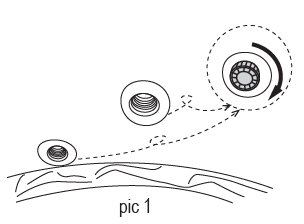 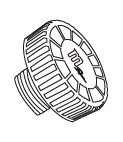 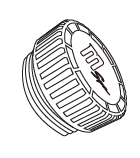 2. Заглушка для сливного отверстия – 2 шт.
1. Воздухозаборник – 1 шт.
Рис. 1
18
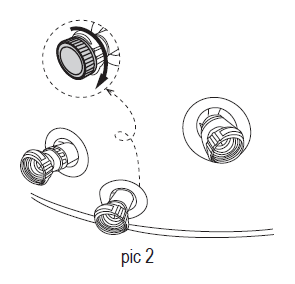 Эти заглушки используются для предотвращения протечки воды, когда снимается пульт управления без предварительного слива воды. Пожалуйста, ознакомьтесь с приведенными ниже инструкциями:
Используйте ключ, чтобы снять заглушку для воды и воздухозаборник с внутренней стенки гидромассажной ванны, а затем закрутите заглушку для воды и воздухозаборник и затяните (рис.1)
Отделите пульт управления от гидромассажной ванны, выкрутив гайки.
Затем закрутите воздухозаборники на воздушных трубках и затяните. Пожалуйста, убедитесь, что уплотнитель находится на должном месте для предотвращения возможных протечек. 

ПРИМЕЧАНИЕ:
Перед тем, как предпринимать описанные выше действия, пожалуйста, убедитесь, что электропитание отключено.
Для обеспечения правильного режима работы, пожалуйста, снимите все заглушки и предохранители при переустановке пульта управления.
Рис. 2
Хранение и подготовка к использованию в будущем
Слейте воду и очистите гидромассажную ванну, следуя указаниям разделов «Слив воды из гидромассажной ванны» и «Очистка гидромассажной ванны»
Убедитесь, что все детали и аксессуары тщательно очищены и обсушены перед хранением. Перед сворачиванием оставьте ванну на открытом воздухе для просушки на один час.
Сверните гидромассажную ванну неплотно, избегайте острых углов, чтобы не повредить материал.
Приготовьте запас новых картриджей для следующего применения. 
Храните СПА-бассейн и аксессуары в сухом месте при температуре от 0°C до 40°C (32°F - 104°F). 
Для хранения СПА-ванны рекомендуется использовать ее оригинальную упаковку. 
После длительного хранения наполните гидромассажную ванну чистой водой с дезинфицирующим средством и включите фильтр не менее, чем на один час перед использованием.
SUN
®
УТИЛИЗАЦИЯ И ЗАЩИТА ОКРУЖАЮЩЕЙ СРЕДЫ
Данная маркировка указывает на то, что данное изделие нельзя утилизировать вместе с другими бытовыми отходами. Для предотвращения возможного вреда окружающей среде или здоровья человека в результате неконтролируемого удаления отходов, отправьте изделие на предприятие по переработке при наличии такового. Информацию о переработке можно получить в местных органах власти.

Чтобы вернуть использованное устройство, пожалуйста, воспользуйтесь системами возврата или свяжитесь с розничным продавцом, где был приобретен продукт, для экологически безопасной переработки.
УСТРАНЕНИЕ НЕИСПРАВНОСТЕЙ
ТАБЛИЦА КОДОВ ОШИБОК
19
20
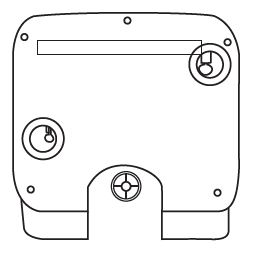 Где найти серийный номер?
На задней панели контроллера или на ножке блока управления.
Как найти контакты моего сервисного центра?
Отсканируйте QR-код ниже или посетите сайт https://www.the-mspa.com/after-sales.
Введите серийный номер Вашего СПА-бассейна.
Соответствующий поставщик услуг отобразится на экране.
ПО ЛЮБЫМ ВОПРОСАМ И ПРОБЛЕМАМ, СВЯЗАННЫМ С ТОВАРОМ, ОБРАЩАЙТЕСЬ В СЕРВИСНЫЙ ЦЕНТР.
ГАРАНТИЯ MSPA
Продукция компании MSpa®  изготавливается с учетом надежности и простоты использования. Вся продукция проходит обязательную проверку на обнаружение каких-либо дефектов перед отправлением с завода.

MSpa гарантирует, что данный продукт не имеет каких-либо дефектов в материале или при его изготовлении в период сроком:  Материал СПА-бассейна – двенадцать (12) месяцев с первоначальной даты покупки. Электрические детали (блок управления) – двенадцать (12) месяцев с первоначальной даты покупки. Жесткие настенные рамы – двадцать четыре (24) месяца с первоначальной даты покупки..

Гарантийный срок начинается с даты покупки, и по требованию MSpa необходимо предоставить оригинал документа, подтверждающего покупку в указанную дату. В течение гарантийного срока MSpa предоставляет услуги по ремонту или замене (на свое усмотрение) любых дефектных изделий. Гарантия на заменяемые или отремонтированные детали распространяется только на оставшуюся часть первоначальной гарантии.
Политика доставки
Потребители несут ответственность за доставку / фрахт при возврате дефектных деталей в авторизованный сервисный центр Mspa.

Политика гарантии
Настоящая гарантия не распространяется на любые дефекты, возникшие в результате небрежного отношения, несчастного случая, неправильного использования, или любой другой причины, выходящий за рамки контроля MSpa, включая, но не ограничиваясь ими: износ изделия, небрежное отношение или несоблюдение инструкций по эксплуатации изделия, неправильное или неадекватное техническое обслуживание; подключение к неподходящему источнику питания; повреждение химикатами, потеря воды в бассейне, самостоятельно выполненные модификации или ремонт изделия;  использование в коммерческих целях; пожар, попадание молнии, наводнение или другие внешние причины.
Настоящая гарантия действительна только в стране покупки в тех странах, где MSpa продает и обслуживает одну и ту же модель с идентичными техническими характеристиками.Гарантийное обслуживание за пределами страны покупки ограничено условиями соответствующей гарантии в стране обслуживания. Если стоимость ремонта или замены изделия не покрывается настоящей гарантией, MSpa сообщит об этом владельцу и соответствующая стоимость будет взиматься с владельца.
Настоящая гарантия распространяется только на первоначального покупателя и прекращается при любой передаче права собственности. 
Все ремонтные работы, на которые предъявляются гарантийные требования, должны быть предварительно санкционированы ORPC через аккредитованного дистрибьютора или агента при условии, что дефектная деталь будет возвращена дистрибьютору или агенту с предоплатой транспортировки, если это потребуется.
Официальный дилер по продаже несет ответственность за все работы по обслуживанию вашего продукта компании MSpa. ORPC не несет юридической ответственности за стоимость каких-либо работ, проводимых с вашим изделием.
Продукция, маркированная как компанией MSpa так и импортером, регулируется исключительно гарантией, предоставляемой импортером.

Регистрация гарантии
Пожалуйста, всегда сохраняйте квитанцию о покупке и гарантийный талон на случай дальнейшего запроса гарантии. Все претензии должны быть предъявлены официальному дилеру компании MSpa или сервисному партнеру. Контактная информация по гарантии указана на обратной стороне гарантийного талона. Важно, чтобы все представленные претензии содержали всю необходимую информацию, включая имя клиента.
21